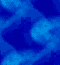 Ши-жи
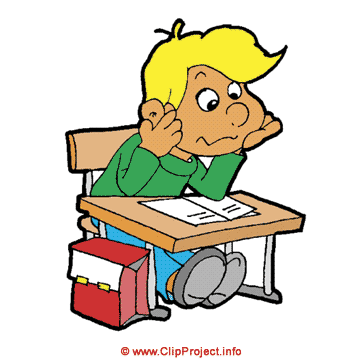 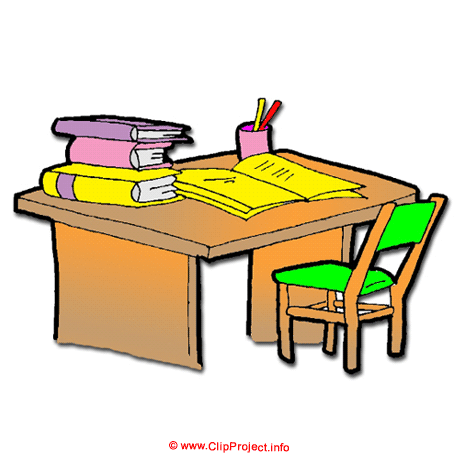 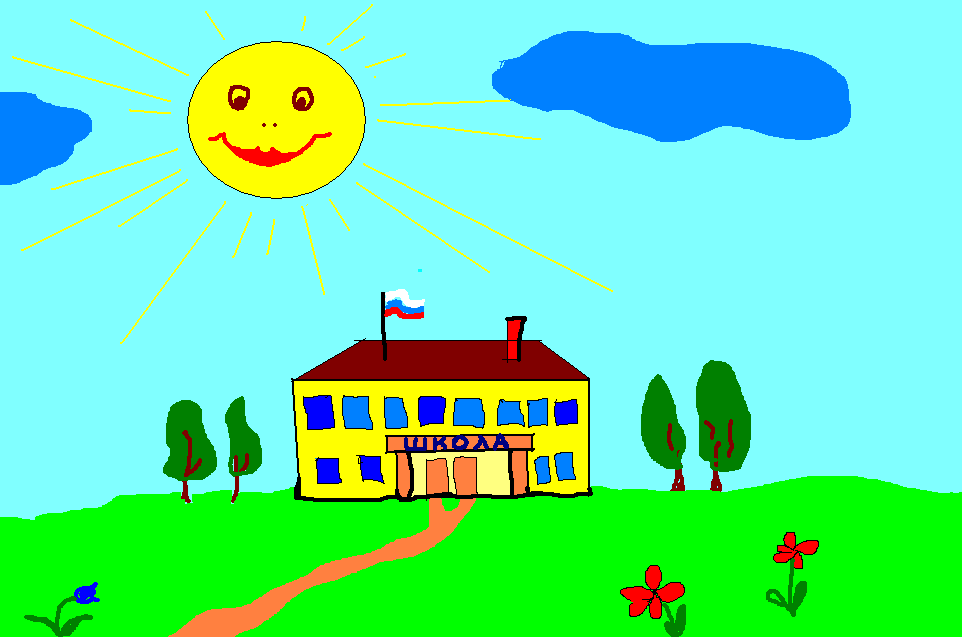 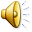 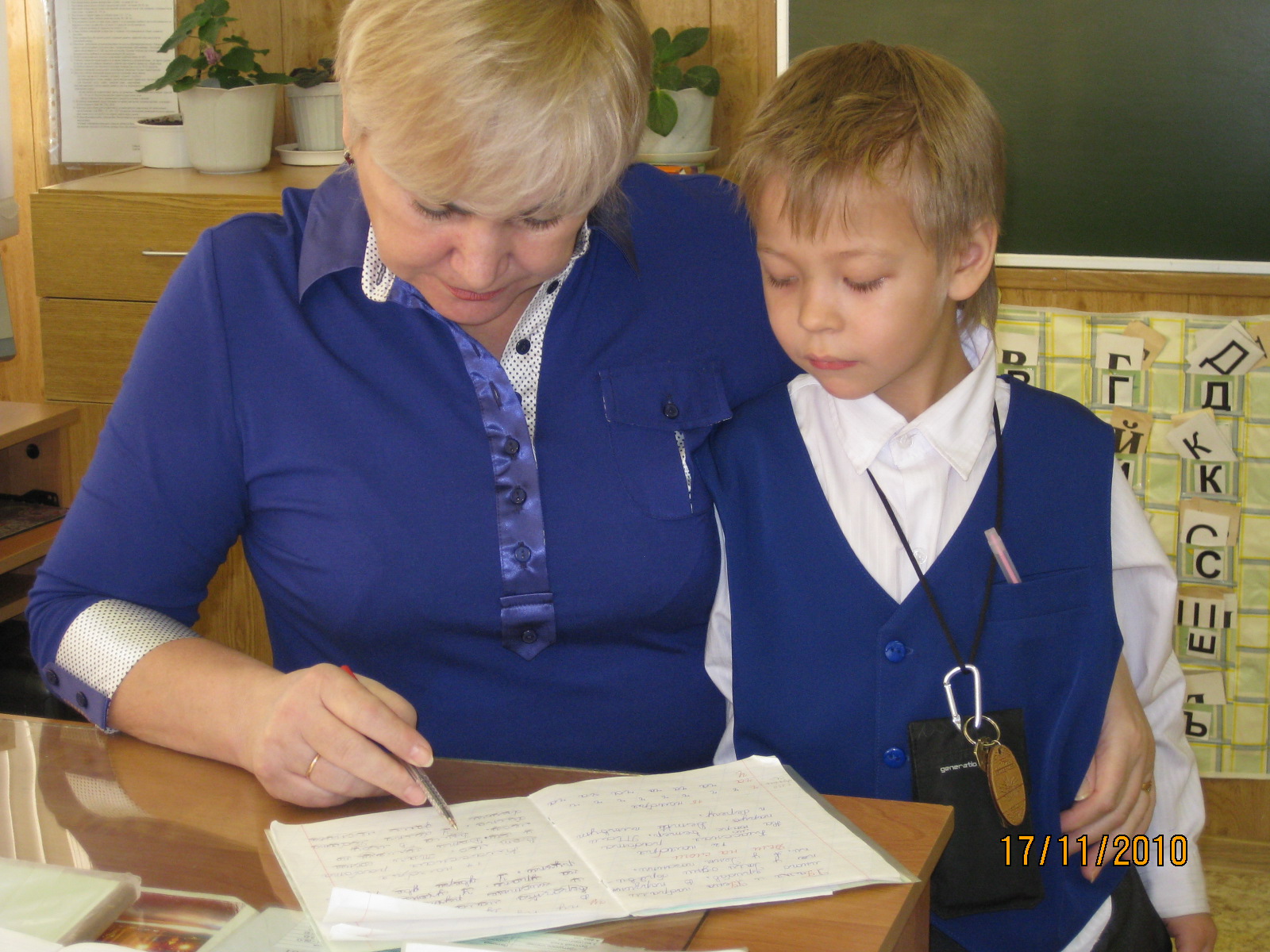 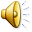 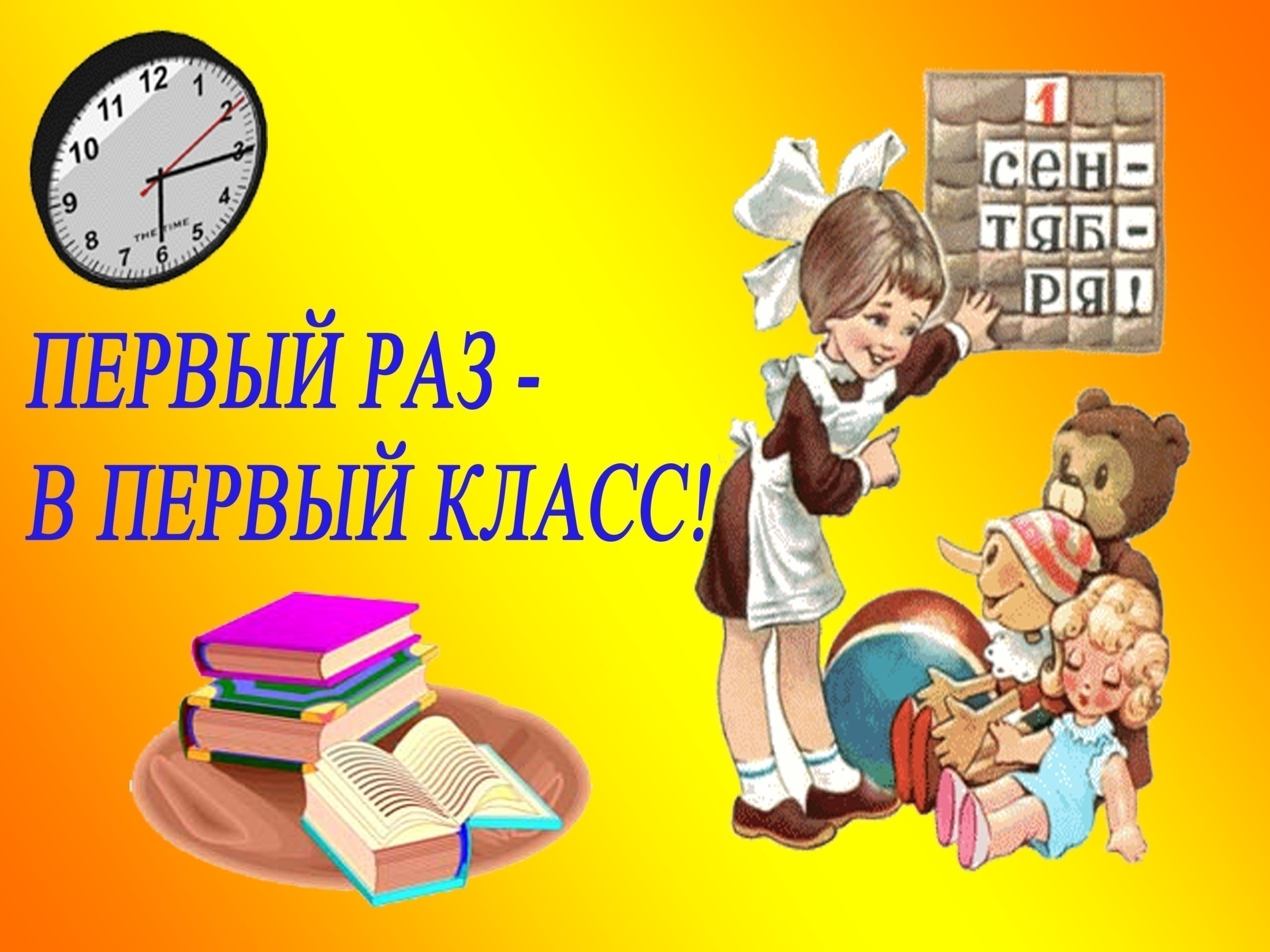 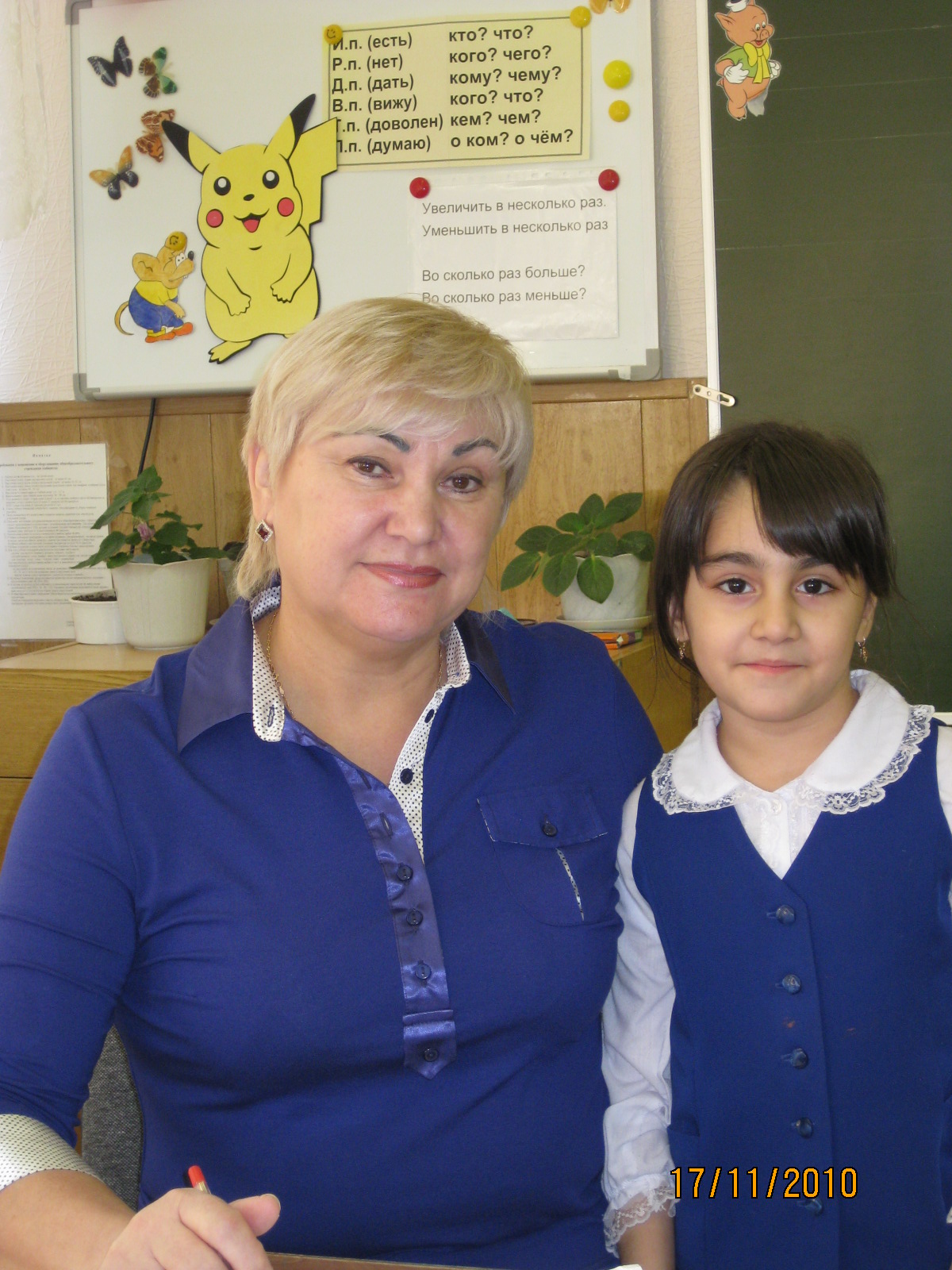 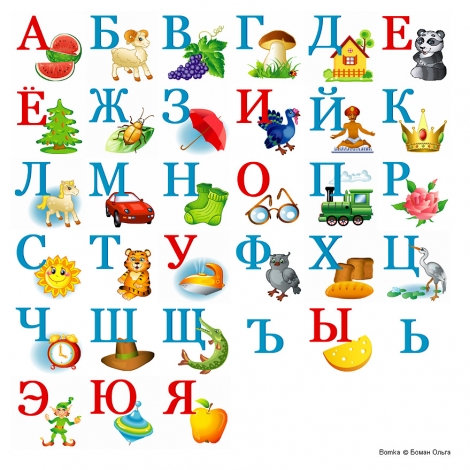 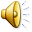 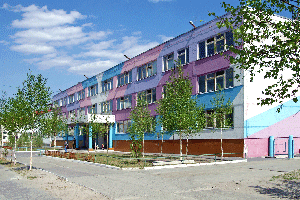 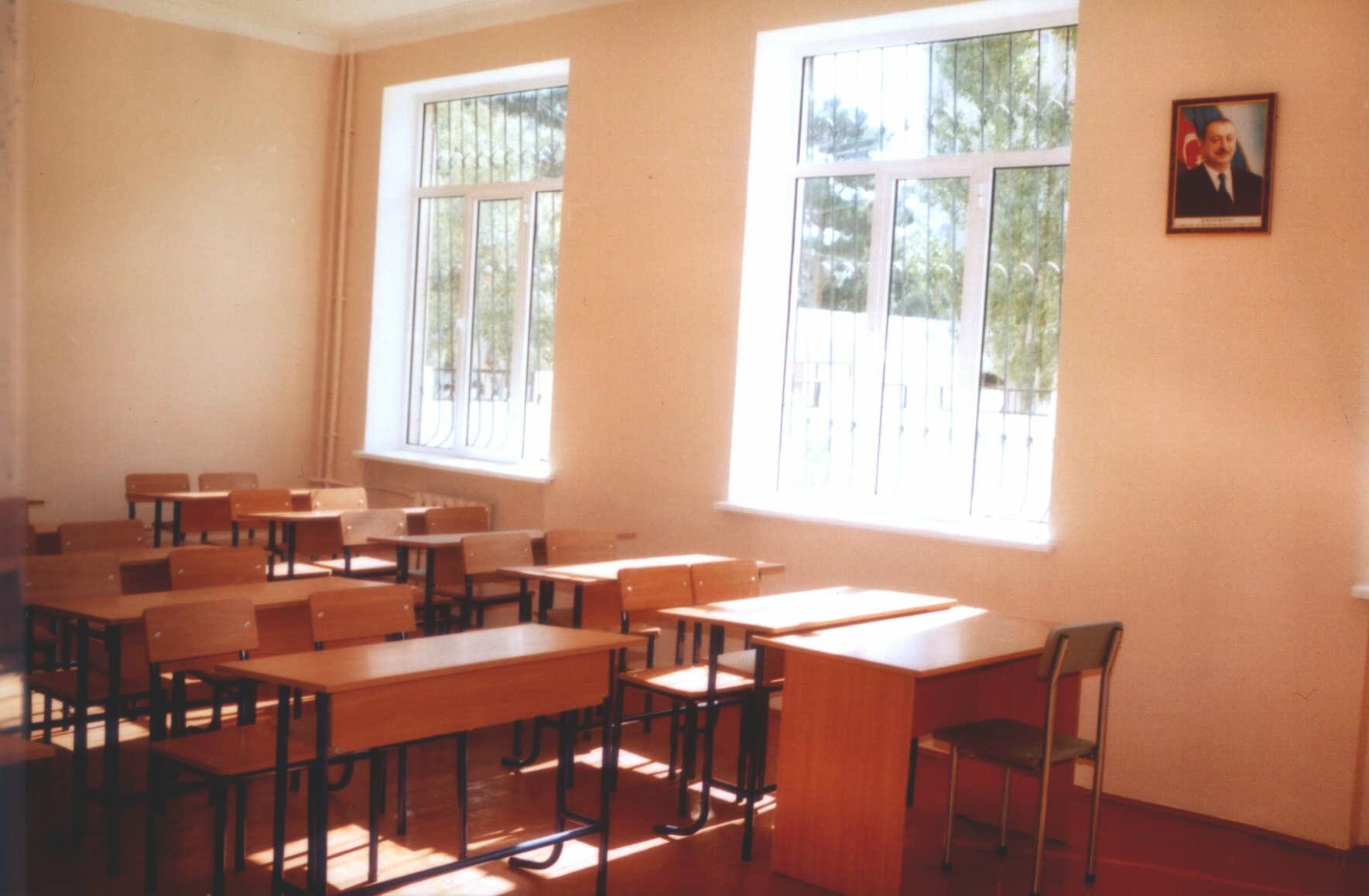 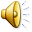 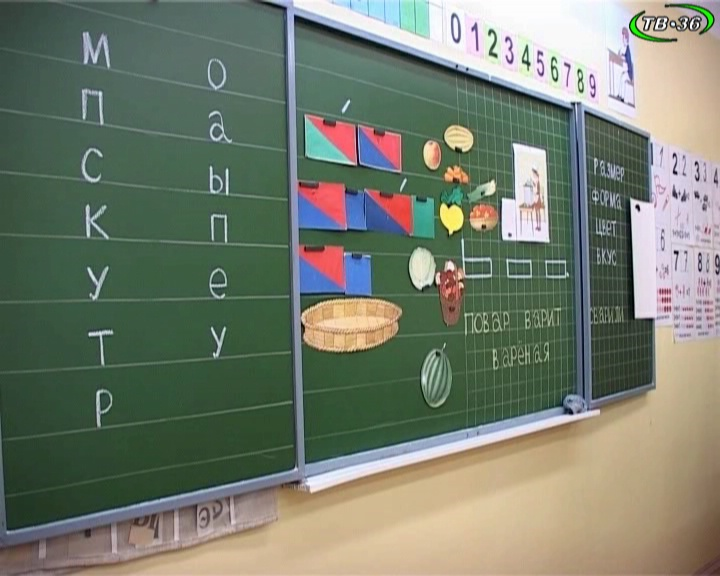 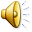 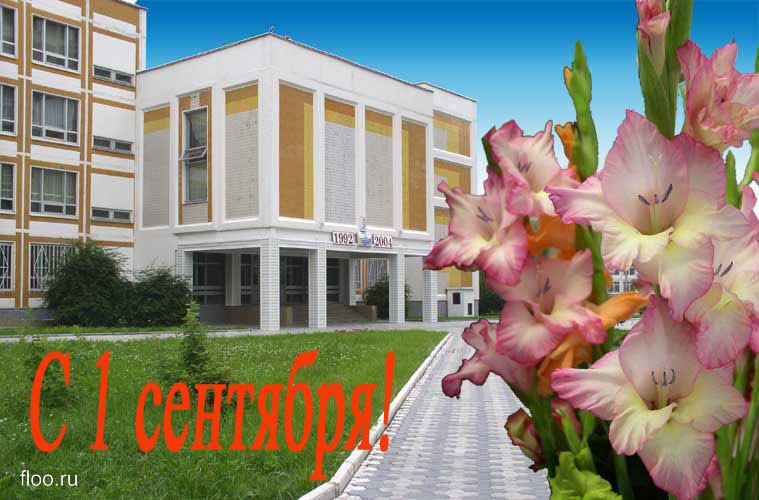 д
ж
ы
ш
и
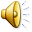 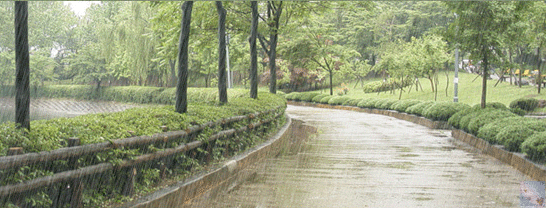 д
и
ы
ж
ш
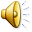 д
ы
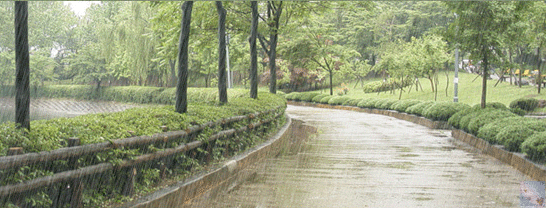 и
ш
ж
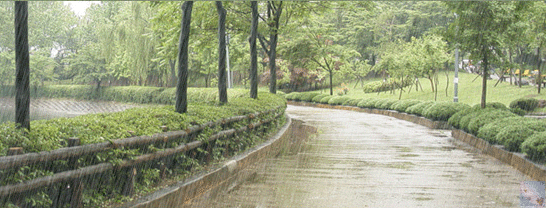 ы
ж
ш
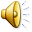 ш
и
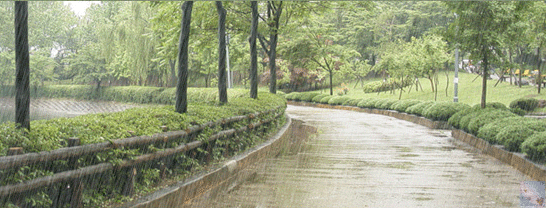 ж
и
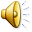 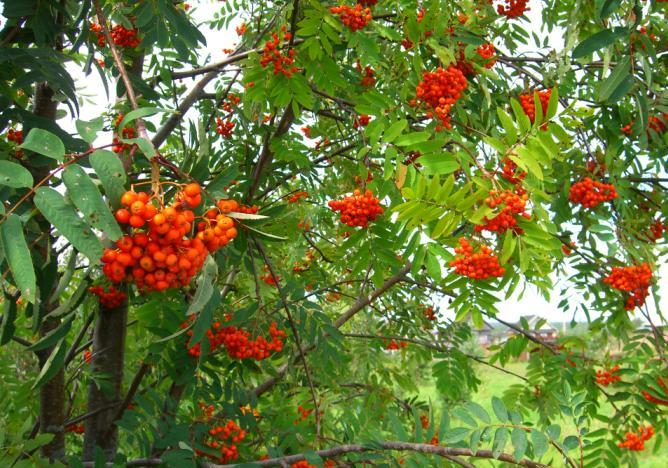 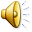 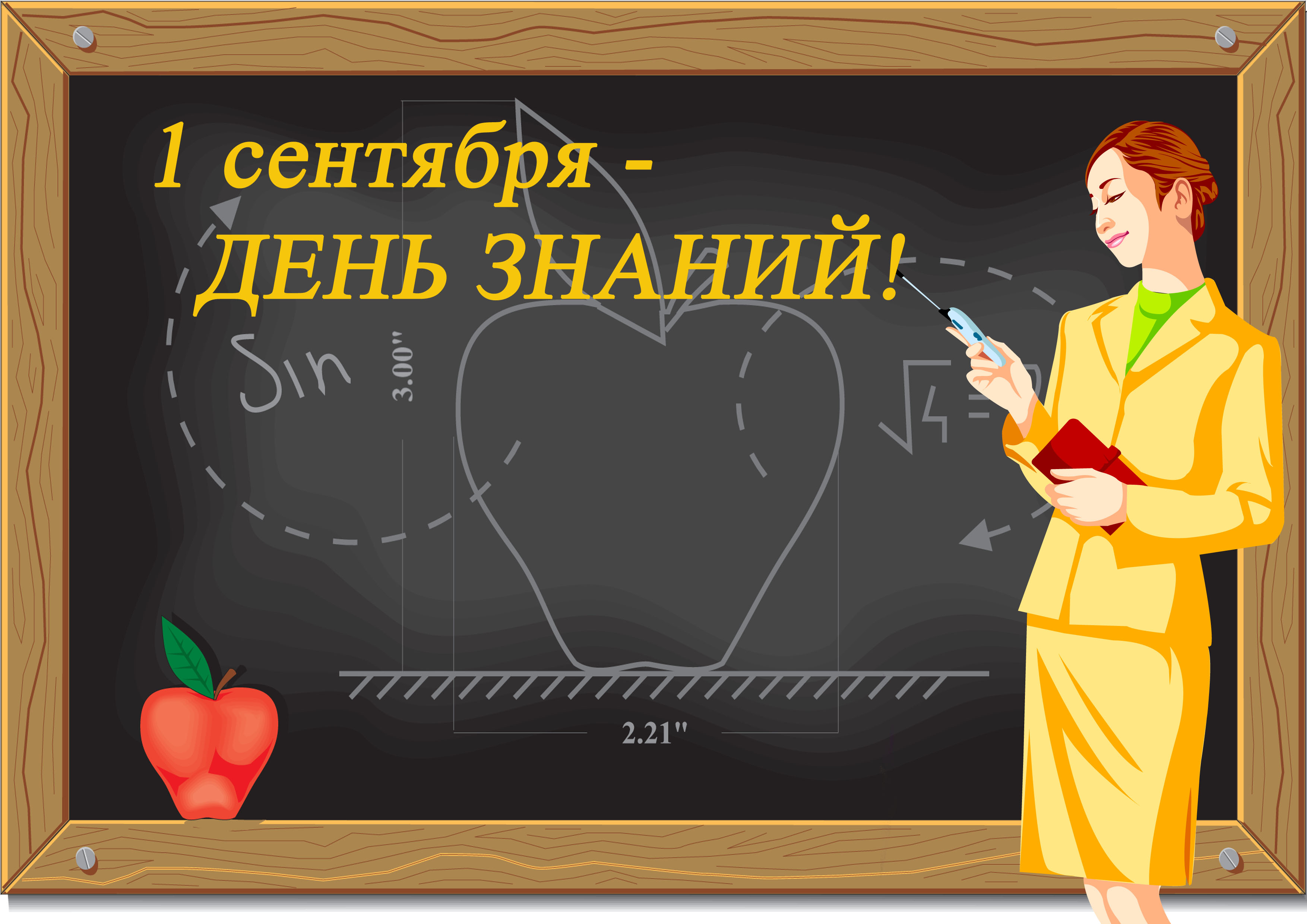 Жи- ши пиши с буквой и!
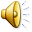 Картинки, фото, анимация  и т. д.  взяты из интернета
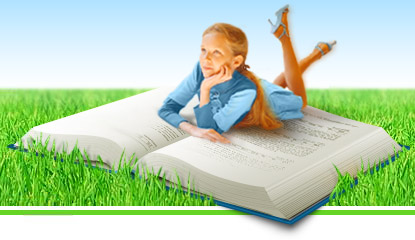 Работа Семенец В. В. учителя г. Радужного МОУ СОШ №8